Урок по математике.4 класс
«Деление на двузначное число при помощи замены делителя произведением однозначных чисел»
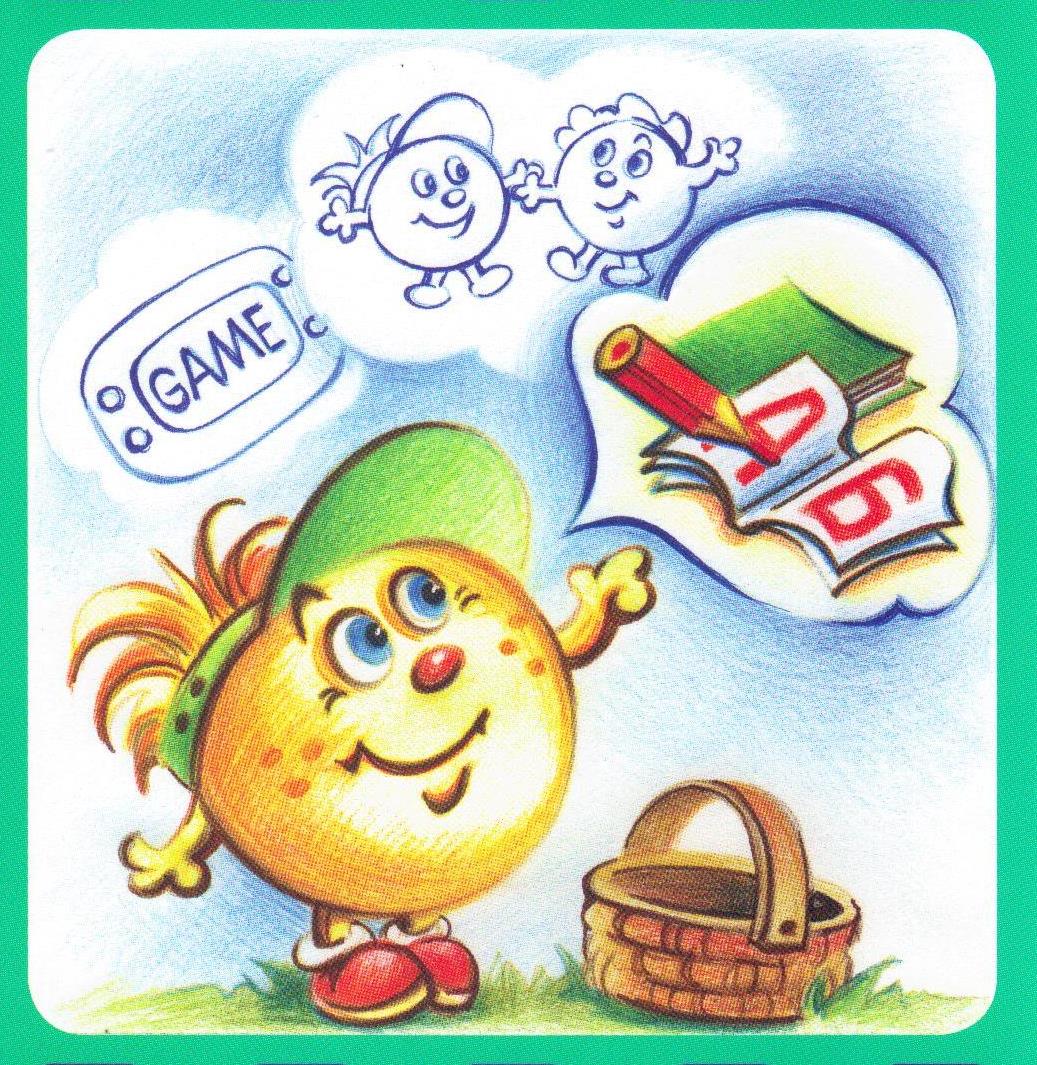 « Дорогу осилит идущий, а математику думающий!»
Устный счёт
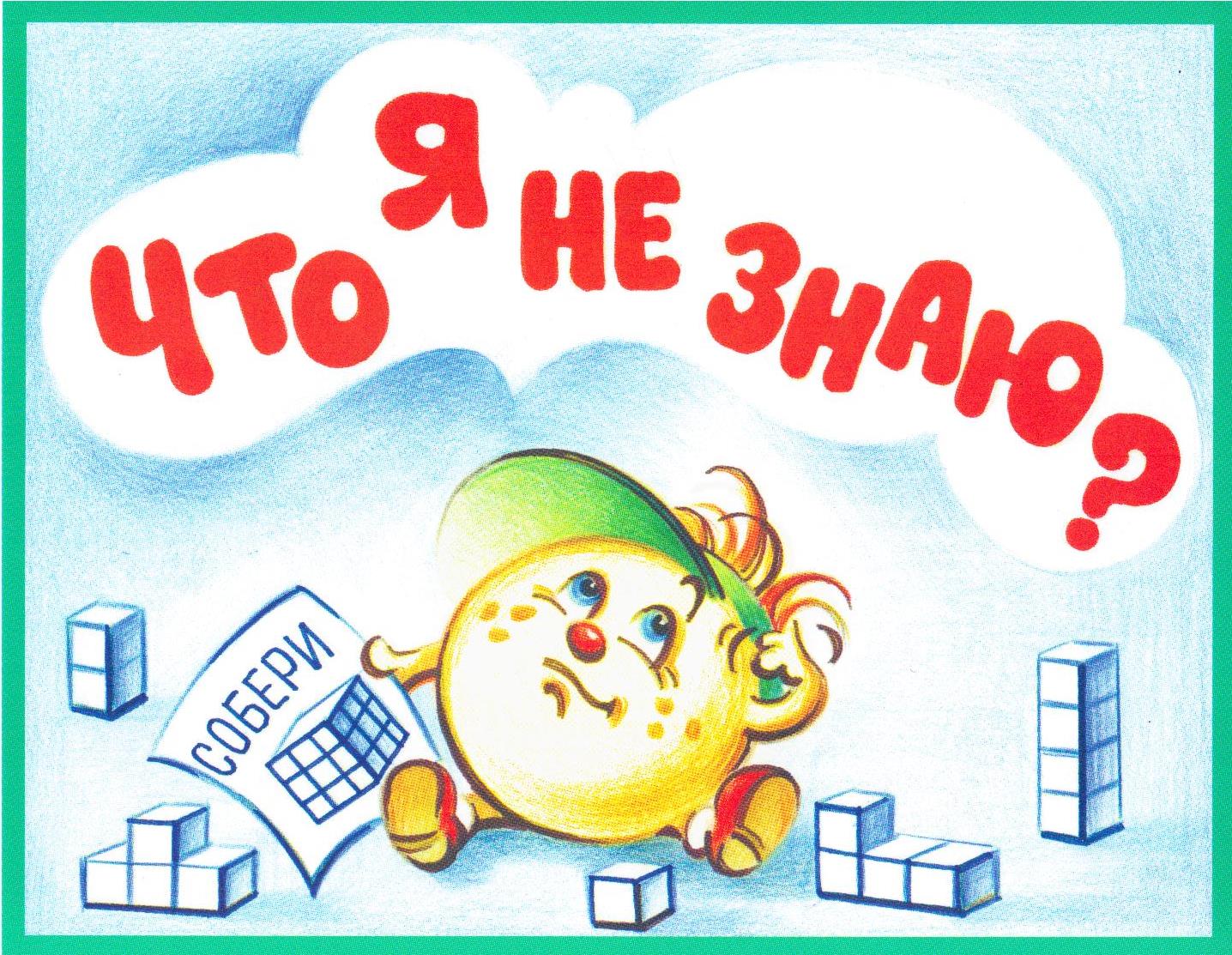 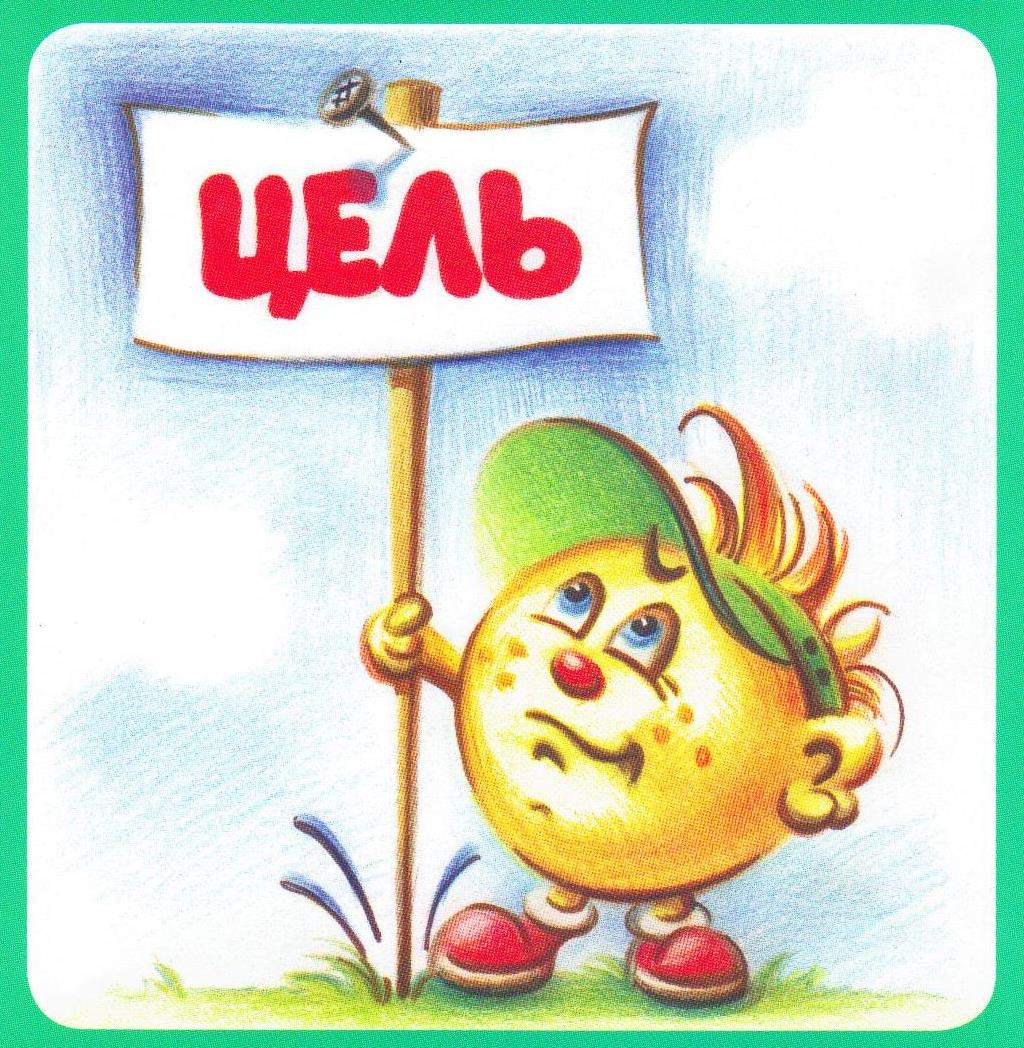 Деление многозначного числа на двузначное
Цель: Научиться делить многозначное число на двузначное .
Давайте подумаем как найти значение частного
6444 : 18
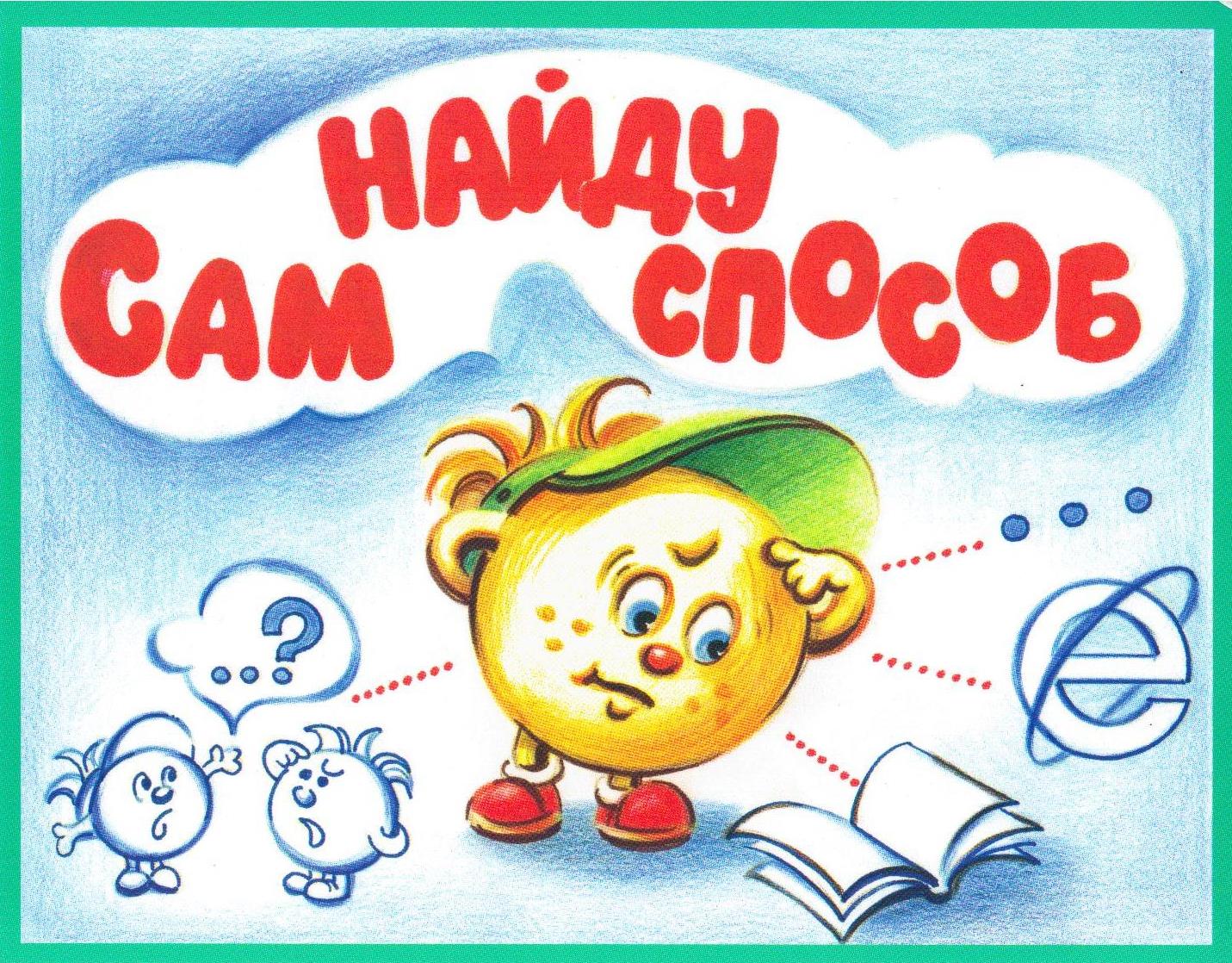 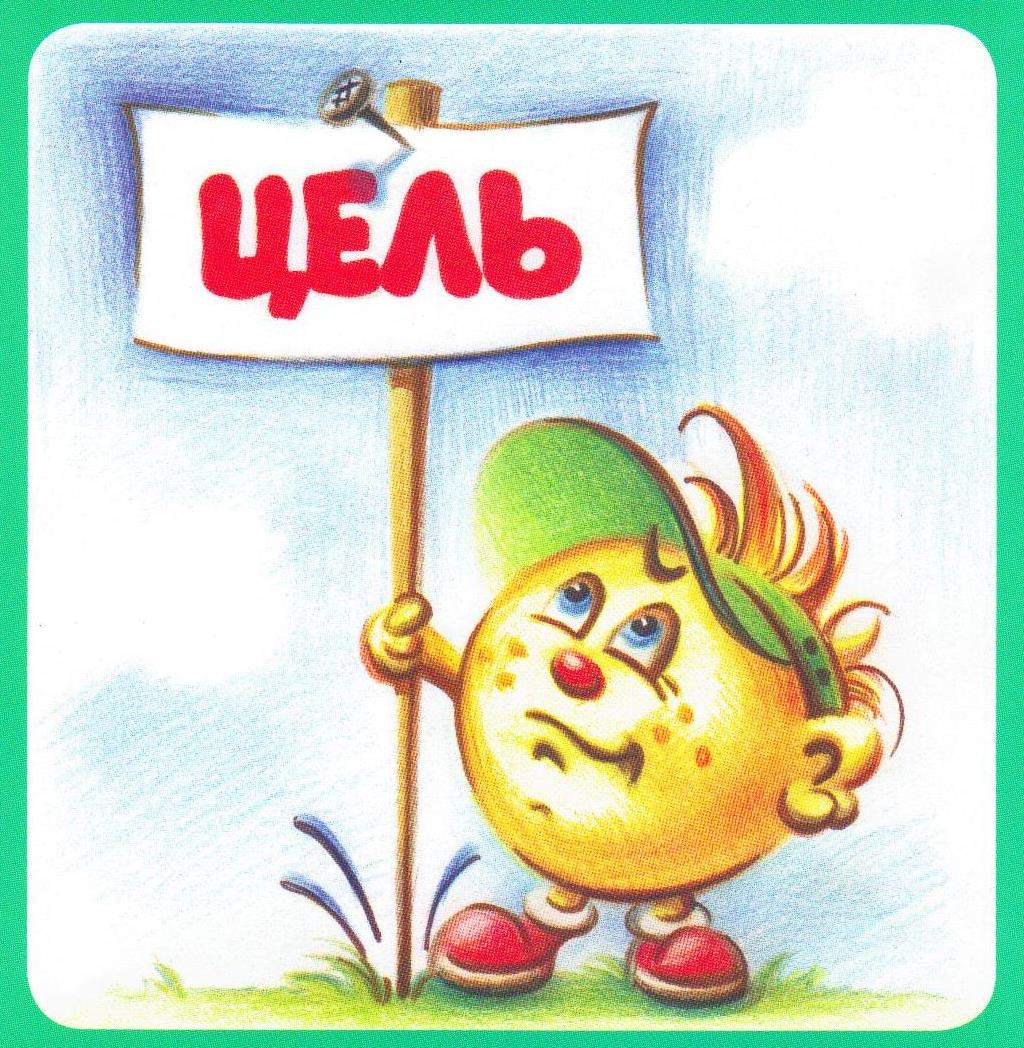 Деление многозначного числа на двузначное
Цель: Научиться делить многозначное число на двузначное , используя свойство деления на произведение.
 а : ( с ∙ в)= а : с : в
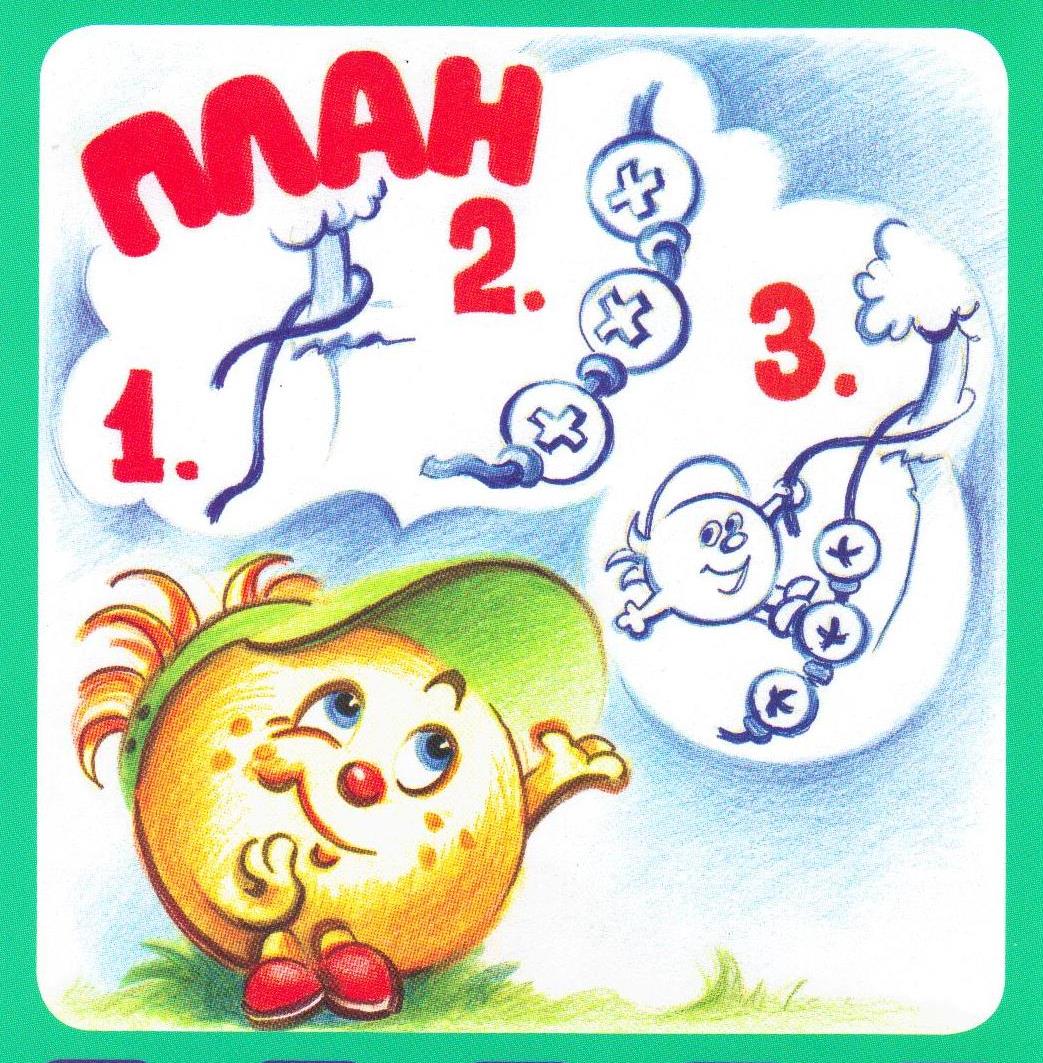 Алгоритм действий
1. Найти делитель.
 2.  Заменить делитель произведением однозначных чисел.
 3.  Найти  значение частного, используя свойство деления на произведение.
 а : ( с ∙ в)= а : с : в
1  вариант
7896 : 56 = 7896 : 8 : 7 = 987 : 7 = 141
10944 : 48 = 10944 :8 : 6 = 1368 : 6 = 228
38016 : 72 =38016 :9 :8 = 4224 : 8 = 528
14504 : 49 = 14504 :7 : 7 = 2072 : 7 = 296

2  вариант
4140 : 12 = 4140 : 2 : 6 = 2070 : 6 = 345
4140 : 12 = 4140 : 4 : 3 = 1035 : 3 = 345
2336 : 32 = 2336 : 4 : 8 = 584 : 8 = 73
13713 : 21 =13713 : 3 : 7 = 4571 : 7 = 653
3584 : 64 = 3584 : 8 : 8 = 448 : 8 = 56
Самооценка учебной деятельности.
Урок полезен, всё понятно 
Лишь кое-что чуть-чуть неясно, ещё придется потрудиться 
Да трудно всё-таки учиться 



!           ?           -
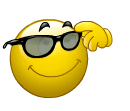 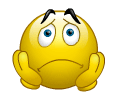 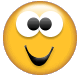 Молодцы!
Спасибо 
за хорошую работу!
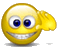 Использованные ресурсы :
http://www.images-photo.ru/_ph/14/2/513214366.gif колокольчик
http://smayli.ru/smile/emocii-2157.html смайлик весёлый
http://smayli.ru/smile/emocii-2170.html смайлик в очках
http://smayli.ru/smile/emocii-2198.html смайлик грустный
http://smayli.ru/smile/proshanie-41.html смайл прощай